Pedagogika (bp4005, bk4005)Úvodní přednáška
Přednášky: Vladimír Jůva (Katedra pedagogiky sportu)Semináře: 
Mgr. Lucie Grajciarová
Mgr. Kateřina Jakubcová
1
Požadavky k ukončení předmětu pedagogika
Aktivní účast a splněná docházka na seminářích 
Výběr tématu a data prezentace na úvodním semináři
Zpracování prezentace a její zaslání na mail vyučujícímu 
Finální úprava prezentace a vložení do odevzdávárny 
Vystoupení se schválenou prezentací na semináři 
Písemný test (distanční formou)
Ústní zkouška (v aplikaci Microsoft Teams) – viz okruhy IS
2
Pedagogika – informační zdroje
JŮVA, V. Základy pedagogiky pro doplňující pedagogické studium. Brno: Paido, 2001. 
PRŮCHA, J. Přehled pedagogiky : úvod do studia oboru. 4., aktualizované vydání. Praha: Portál, 2015.
PRŮCHA, J. Moderní pedagogika. 6. vyd. Praha: Portál, 2017.
GAVORA, P. Úvod do pedagogického výzkumu. Brno: Paido, 2010.
PRŮCHA, J. (Ed.). Pedagogická encyklopedie. Praha : Portál, 2009. 
PRŮCHA, J.; WALTEROVÁ, E.; MAREŠ, J. Pedagogický slovník. 7., aktual. a rozš. vyd. Praha : Portál, 2013.
Aktuální informace v časopisech a na webových stranách: Pedagogika, Pedagogická orientace, …, MŠMT, Národní pedagogický institut České republiky – www.npicr.cz
3
Pedagogika – vymezení a význam
Pedagogika = sociální věda (+ výzkum)
Vznik termínu – antická řečtina – paidagógos (otrok doprovázející chlapce do školy)
Pedagogika = věda o permanentní edukaci (= výchově a vzdělávání)
Edukace – původ antická latina – educatio (vedení vpřed, výchova, vzdělávání)
Pedagogika zkoumá vývoj, systém a realizaci edukace
Edukace provází člověka celý život → pedagogika → význam pro všechny, především pro sociální profese
4
Pojetí edukace
1. Platón (427–347 př. Kr.) 
Filozof (pedagog) – zakladatel Akademie = aténská vědecká a vzdělávací instituce – filozofická škola
Paidea (viz Mýtus o jeskyni v dialogu Ústava):
obrácení
osvobození
vedení
vzdělávání
poslání
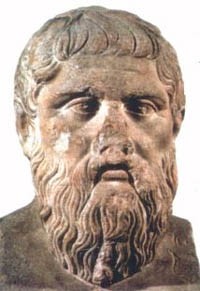 5
Pojetí edukace
2. Edukace a socializace
edukace – hodnotově pozitivně zaměřená

(sociální opora – vztah v prostředí)

socializace – proces společenského začleňování –hodnotově indiferentní(patologická socializace – pak resocializace)
6
Pojetí edukace
3. Hodnotové orientace edukace
a) antika – ATÉNY – kalokagathia   (krása a dobro) = gymnastická + múzická výchova
b) novověk – autentická a svobodná osobnost   (východisko Rousseau – konec 18. století  současnost  Všeobecná deklarace lidských práv 1948   a Úmluva o právech dítěte – OSN 1989)
c) současnost – předchozí + zdravá osobnost –   fyzicky, psychicky, sociálně
7
Pojetí edukace
4. Edukace a rozvoj jedince
Rozvoj jedince determinují (určují):
dědičnost (biologické východisko organismu)
prostředí (materiální a sociální) – působí převážně bezděčně
edukace (výchova) – působí záměrně
8
Zápatí prezentace
Pojetí edukace
Edukace (výchova v širokém pojetí, výchova a vzdělávání) = záměrné působení na rozvoj jedince (pomoc jedinci) s cílem dosáhnout pozitivních změn v jeho rozvoji
Edukace = procesy řízeného učení
Učení = psychický aktivní a tvořivý proces (permanentní) – probíhá v jednotě tělesných a duševních předpokladů, je klíčový v adaptaci člověka, rozšiřuje jeho možnosti
9